Viktorina „Skaitmeninis pasaulis“
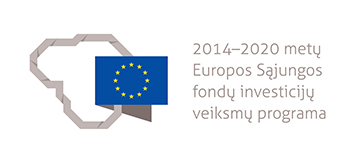 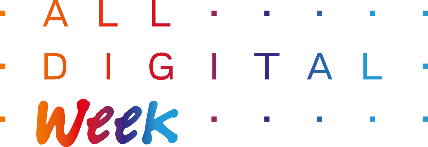 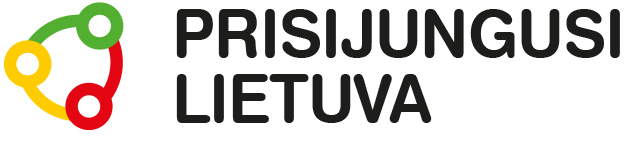 Viktorina
Žaidimo pristatymas
Viktoriną sudaro trys dalys po 5 klausimus.
Pirmojoje dalyje yra klausimai, susiję su įdomiais statistiniais ir istoriniais faktais apie internetą, suteiksiantys žaidėjams bendrojo pobūdžio informacijos. 
Antrojoje dalyje yra klausimai, atitinkantys vieną iš teminės akcijos „ALL DIGITAL Week“ pagrindinių temų – medijų raštingumą. Šie klausimai leis suprasti, kas yra medijų raštingumas ir privers pagalvoti apie medijose pateikiamos informacijos patikimumą bei būdus, kuriais yra kuriamos naujienos internete. 
Trečioji dalis atspindi kitą „ALL DIGITAL Week“ temą – kibernetinį saugumą. Jos  klausimai suteiks informacijos ir patikrins dalyvių žinias.
Žaidimo pristatymas
Interaktyvaus žaidimo metu kiekvienas dalyvis atsakinėja į klausimus individualiai arba komanda naudodamasis programėle „Kahoot“. 
Šio žaidimo principas – testiniai klausimai, į kuriuos reikia atsakyti kuo greičiau ir teisingai, o rezultatai matomi iškart po kiekvieno klausimo.
Žaidimas yra nesudėtingas, nes nereikalauja specifinių žinių (atsakymus galima atspėti), tačiau yra azartiškas. Jį vesti labai paprasta, kadangi visi rezultatai skaičiuojami automatiškai.
Informacija vedėjui
Dalyvius paskirstyti komandomis.
Įsijungus projektorių pasirinkti žaidimą ir jį atverti. 
Prieš pradedant žaidimą, būtina žaidėjus įspėti, kad „Kahoot“ žaidimo metu galima pasirinkti tik vieną teisingą atsakymą. Šiame žaidime yra keli klausimai, kuriuose pateiktas daugiau nei vienas teisingas atsakymas, tačiau dalyviai vis tiek galės pasirinkti tik vieną (žaidime tiesiog nėra galimybės pasirinkti kelis teisingus atsakymus) – nuo to nenukentės jų taškų skaičius, tiesiog padidės tikimybė atsakyti teisingai.
Žaidėjams prisijungus prie žaidimo, vedėjui reikės tiesiog keisti klausimus.
Žaidėjų surinkti taškai bus apskaičiuojami automatiškai ir rodomi ekrane kiekvieną kartą pabaigus atsakinėti į klausimą.
Informacija dalyviams
Vienas iš komandos žaidėjų parsisiunčia į telefoną nemokamą programėlę „Kahoot“ arba apsilanko svetainėje https://kahoot.it/.
 Įvedusi į programėlę projektoriuje matomą kodą, komanda prisijungs prie žaidimo ir, įrašiusi savo grupės pavadinimą, galės pradėti žaidimą.
Žaidimo eiga
Projektoriaus ekrane pasirodys klausimas ir 4 galimi atsakymai. Šie atsakymai bus pateikti skirtingos spalvos langeliuose (langeliai taip pat bus pažymėti ir tam tikra geometrine figūra, tad žaidime galės dalyvauti spalvinės regos sutrikimus turintys žmonės). 
Perskaitę klausimą, žaidėjai savo telefonuose turi pasirinkti teisingą atsakymą, kuris telefone atitiks tą patį langelį, kaip ir projektoriaus ekrane.
Žaidimo esmė – teisingą atsakymą pasirinkti kuo greičiau, nes atsakymo greitumas žaidėjui prideda papildomų taškų. 
Po kiekvieno klausimo visoms komandoms pasirinkus atsakymą, rekomenduojama klausimą ir atsakymą aptarti. 
Atsakius į visus klausimus ekrane bus matomos trys komandos, surinkusios daugiausiai taškų.
Sėkmės!
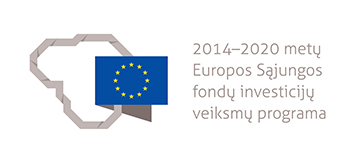 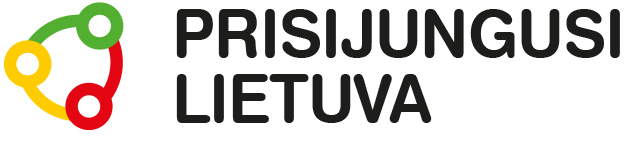